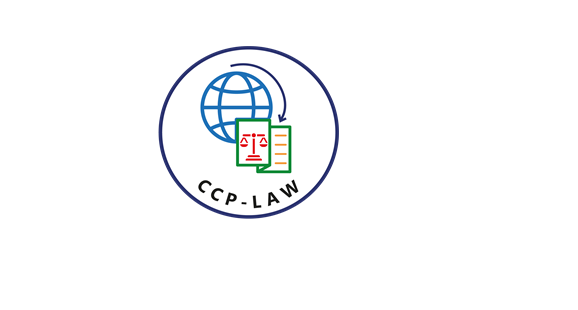 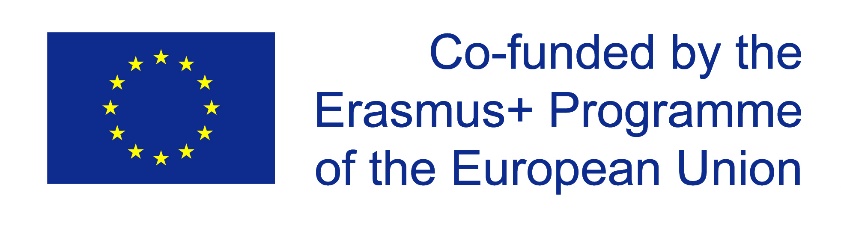 CCP-LAW
Curricula development on Climate Change Policy and Law
Subject: Corporate Governance and Climate Change
Topic 7: Sustainable and Responsible Investing
Instructor Name: …
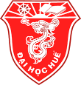 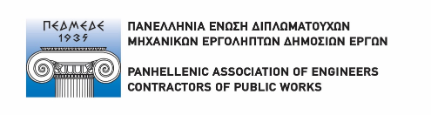 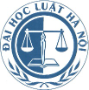 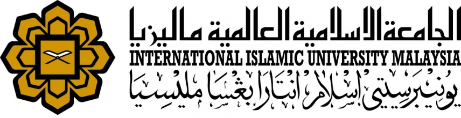 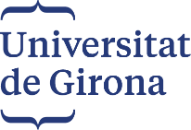 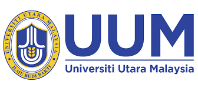 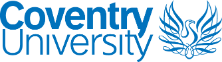 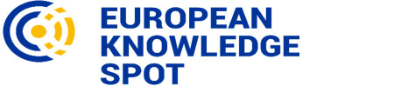 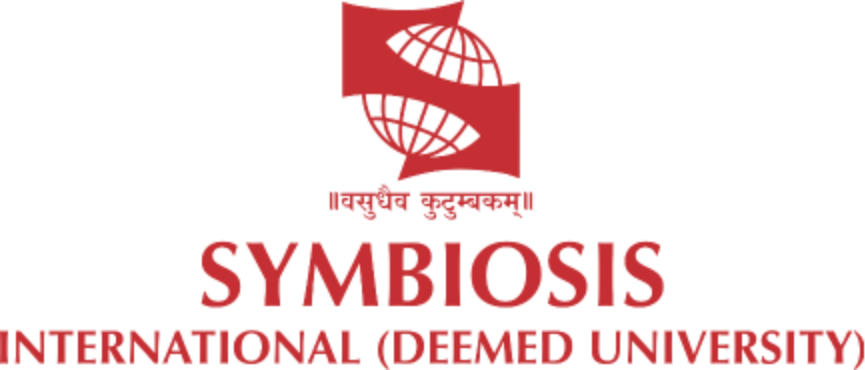 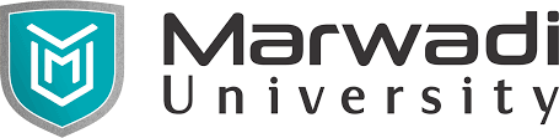 Project No of Reference: 618874-EPP-1-2020-1-VN-EPPKA2-CBHE-JP: 
The European Commission's support for the production of this publication does not constitute an endorsement of the contents, which reflect the views only of the authors, and the Commission cannot be held responsible for any use which may be made of the information contained therein.
In this topic, we will cover…
ESG integration in investment strategies
Impact investing and green finance
Climate investment
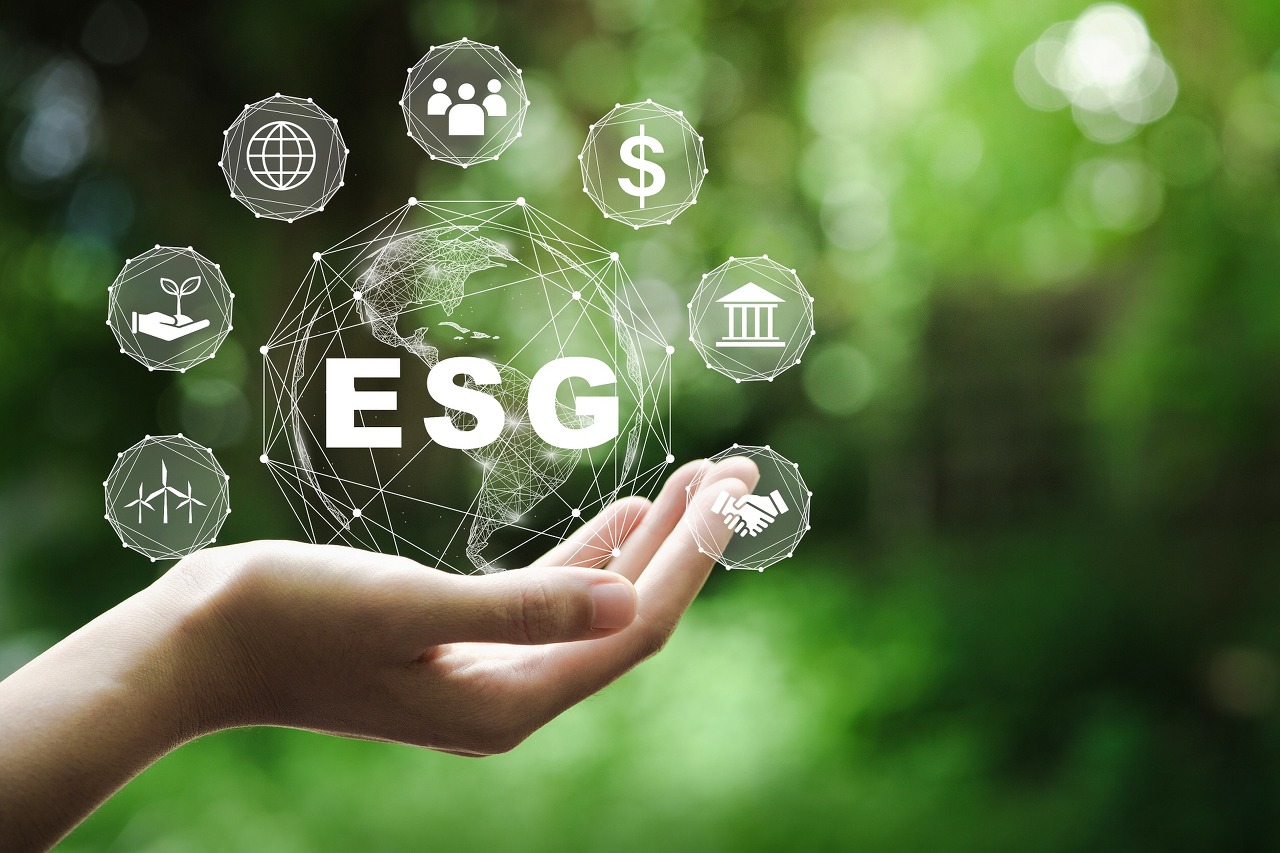 What is SRI?
Sustainable and Responsible Investing (SRI) considers environmental, social, and governance (ESG) factors alongside financial returns.
Companies that prioritize sustainability and responsible practices are often considered for SRI investments.
Why is SRI Important?
Growing investor demand: Investors are increasingly interested in aligning their investments with positive social and environmental impact.
Long-term risk management: ESG factors can pose financial risks (e.g., climate change) or opportunities (e.g., renewable energy).
Building stakeholder trust: Demonstrates a commitment to ethical and sustainable practices, attracting a wider range of stakeholders.
Benefits of SRI
Financial Performance: Studies suggest SRI can deliver competitive returns while mitigating ESG risks.
Enhanced Reputation: Positive brand image and attracts talent and customers who value sustainability.
Future-proofing: Prepares companies for stricter regulations and a resource-constrained future.
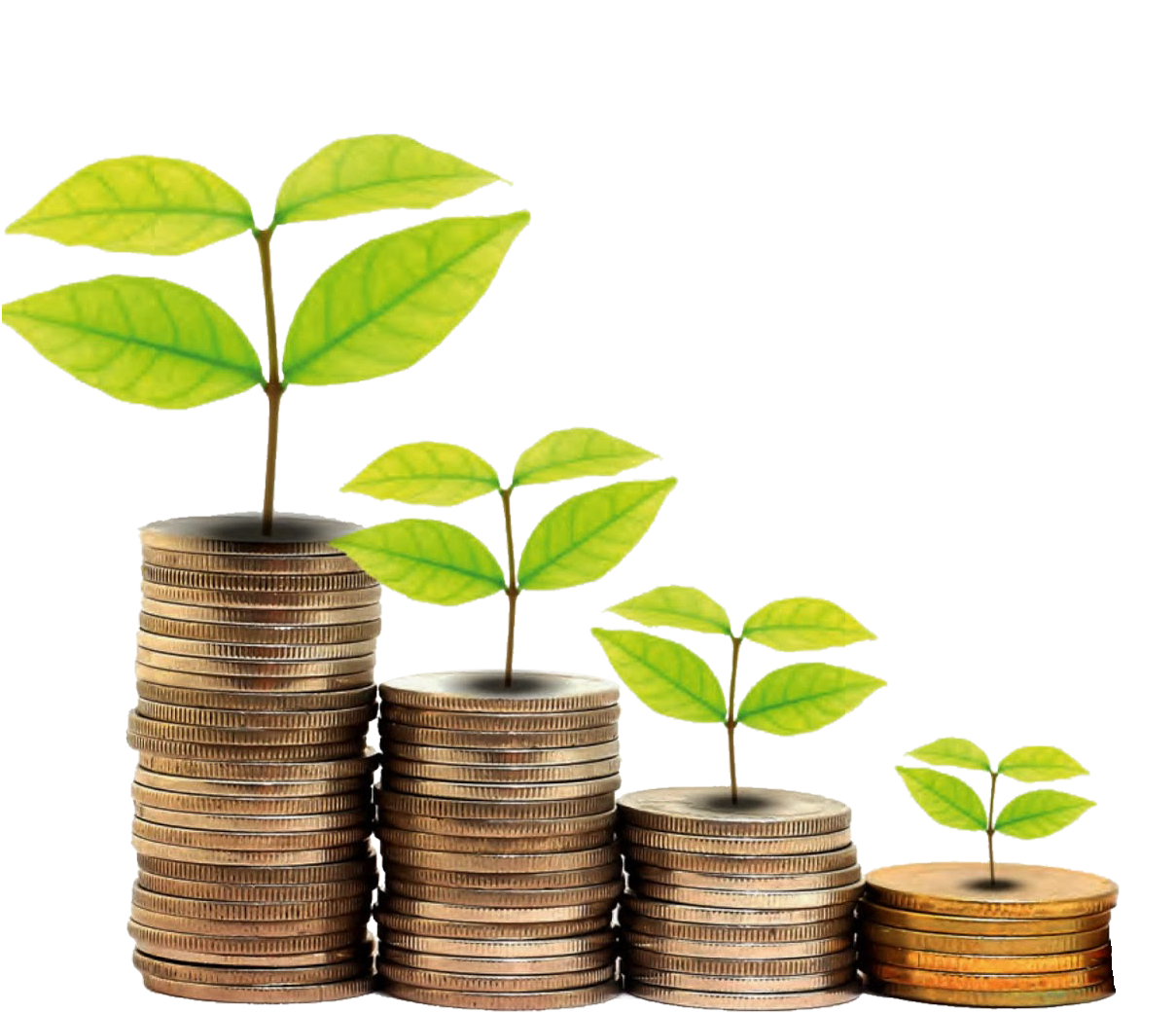 ESG integration in investment strategies
ESG Integration - A Strategic Lens
ESG Integration is a continuous process of incorporating environmental, social, and governance (ESG) factors into investment analysis and decisions.
Focuses on financially material ESG factors, meaning those that can significantly impact a company's financial performance, both positively and negatively.
Example: A company heavily reliant on fossil fuels might be exposed to financial risks due to climate change regulations.
Why Integrate ESG?
Beyond Financial Metrics: 
Traditional financial analysis might miss risks (e.g., environmental liabilities from pollution) or opportunities (e.g., companies leading in renewable energy) linked to ESG factors.
Considering ESG can help identify companies that are better prepared for long-term challenges and opportunities.
Benefits of ESG Integration
Improved Risk Management: 
Identifies potential ESG risks early on, allowing for informed investment decisions. For instance, avoiding companies with poor labor practices that might face future lawsuits.
Enhanced Return Potential: 
May uncover companies well-positioned for a sustainable future, leading to better returns. Companies with strong ESG practices might attract and retain talent more effectively, leading to a competitive advantage.
The ESG Integration Process (1/3)
Step 1: Define Materiality: 
Identify the most relevant ESG factors that can financially impact a company in your specific investment universe (e.g., industry).
For example: In the technology sector, data privacy might be a highly material ESG factor, while for an energy company, carbon emissions would be crucial.
The ESG Integration Process (2/3)
Step 2: Data Gathering & Analysis: 
Utilize ESG data from reliable sources to assess a company's performance on material ESG factors. Consider these sources: 
External data providers: MSCI ESG, Sustainalytics, etc.
Company reports: Sustainability reports, corporate social responsibility (CSR) reports.
News and research: Industry publications, NGOs.
The ESG Integration Process (3/3)
Step 3: Integration into Investment Decisions: 
Integrate ESG analysis alongside traditional financial analysis to make informed investment choices. There are various methods: 
Exclusion: Excluding companies with severe ESG issues from the investment universe.
Integration into valuation models: Factoring in potential ESG risks and opportunities into financial models to determine a company's true value.
Engagement: Engaging with companies to improve their ESG performance.
Integration Methods - Qualitative Analysis
In-depth research on a company's ESG practices, policies, and controversies. This can involve: 
Reviewing a company's sustainability reports and policies.
Analyzing news articles and NGO reports on the company's ESG performance.
Conducting interviews with company management or sustainability teams.
Integration Methods - Quantitative Analysis
Assigning scores or weights to ESG factors based on their financial materiality. This can involve: 
Utilizing ESG ratings from external providers.
Developing an internal ESG scoring system based on company-specific criteria.
Integrating ESG factors into existing quantitative investment models.
Integration in Active vs. Passive Management (1/2)
Active Management: 
Integrates ESG factors throughout the security selection process for actively managed portfolios.
Portfolio managers can choose to overweight or underweight companies based on their ESG performance relative to financial metrics.
Integration in Active vs. Passive Management (2/2)
Passive Management: 
May integrate ESG factors by tilting portfolios towards sectors or companies with strong ESG performance within existing indexes.
This can be achieved through ESG-focused ETFs or indexes that consider ESG criteria alongside traditional market capitalization weighting.
Challenges of ESG Integration (1/2)
Data Availability & Consistency: 
ESG data quality and consistency can vary across providers and companies. This makes it difficult for investors to compare companies objectively. Here's why: 
Different methodologies: ESG data providers may use different methodologies to collect and score ESG data, leading to discrepancies in company ratings.
Limited comparability: Data for certain ESG factors might be unavailable or not standardized across industries, making comparisons challenging.
Company reporting practices: Companies may not report ESG data consistently or comprehensively, further hindering data quality.
Investors need to: 
Be aware of these limitations and critically evaluate the data sources and methodologies used.
Utilize multiple data providers to get a more complete picture.
Engage with companies to encourage more transparent and consistent ESG reporting.
Challenges of ESG Integration (2/2)
Greenwashing: Companies may make misleading claims about their ESG performance to attract sustainability-conscious investors. This can involve: 
Selective reporting: Focusing on positive ESG initiatives while downplaying negative aspects.
Vague or unsubstantiated claims: Using unclear language or making claims without proper evidence.
Misleading marketing: Creating a perception of strong ESG practices through marketing campaigns that don't reflect reality.
Investors need to: 
Be aware of greenwashing tactics and employ critical thinking when evaluating ESG data.
Look for independent verification of a company's ESG claims by reputable third parties.
Focus on a company's actions and track record, not just its marketing materials.
The Future of ESG Integration (1/2)
Regulation & Standardization:  Regulatory pressure and industry initiatives may improve ESG data quality and consistency. This can make it easier for investors to integrate ESG factors into their decisions. Here are some trends: 
Regulatory bodies: Authorities around the world are developing regulations for ESG disclosure, aiming for greater standardization and comparability.
Industry initiatives: Investor groups and sustainability organizations are collaborating to develop common ESG reporting frameworks and metrics.
Technological advancements: New technologies like big data analytics and artificial intelligence can facilitate the collection, analysis, and integration of ESG data.
These developments can lead to: 
Increased transparency and reliability of ESG data.
More efficient and effective ESG integration for investors.
A more sustainable investment landscape overall.
The Future of ESG Integration (2/2)
Technology & Innovation:  Technological advancements can further enhance ESG integration practices. Here's how: 
Big data analytics: Allows for processing large volumes of ESG data from various sources to identify trends and risks.
Artificial intelligence: Can automate ESG data analysis and scoring, improving efficiency and potentially reducing human bias.
Blockchain technology: Can ensure data security and transparency in ESG reporting.
Investors can leverage these advancements to: 
Gain deeper insights into a company's ESG performance.
Make more informed and data-driven investment decisions.
Develop more sophisticated ESG integration strategies.
Conclusion
ESG Integration: 
A strategic approach to consider ESG factors alongside financial analysis for informed investment decisions.
It's a continuous process that requires ongoing evaluation and adaptation as the field evolves.
By integrating ESG, investors can potentially improve risk management, enhance returns, and contribute to a more sustainable future.
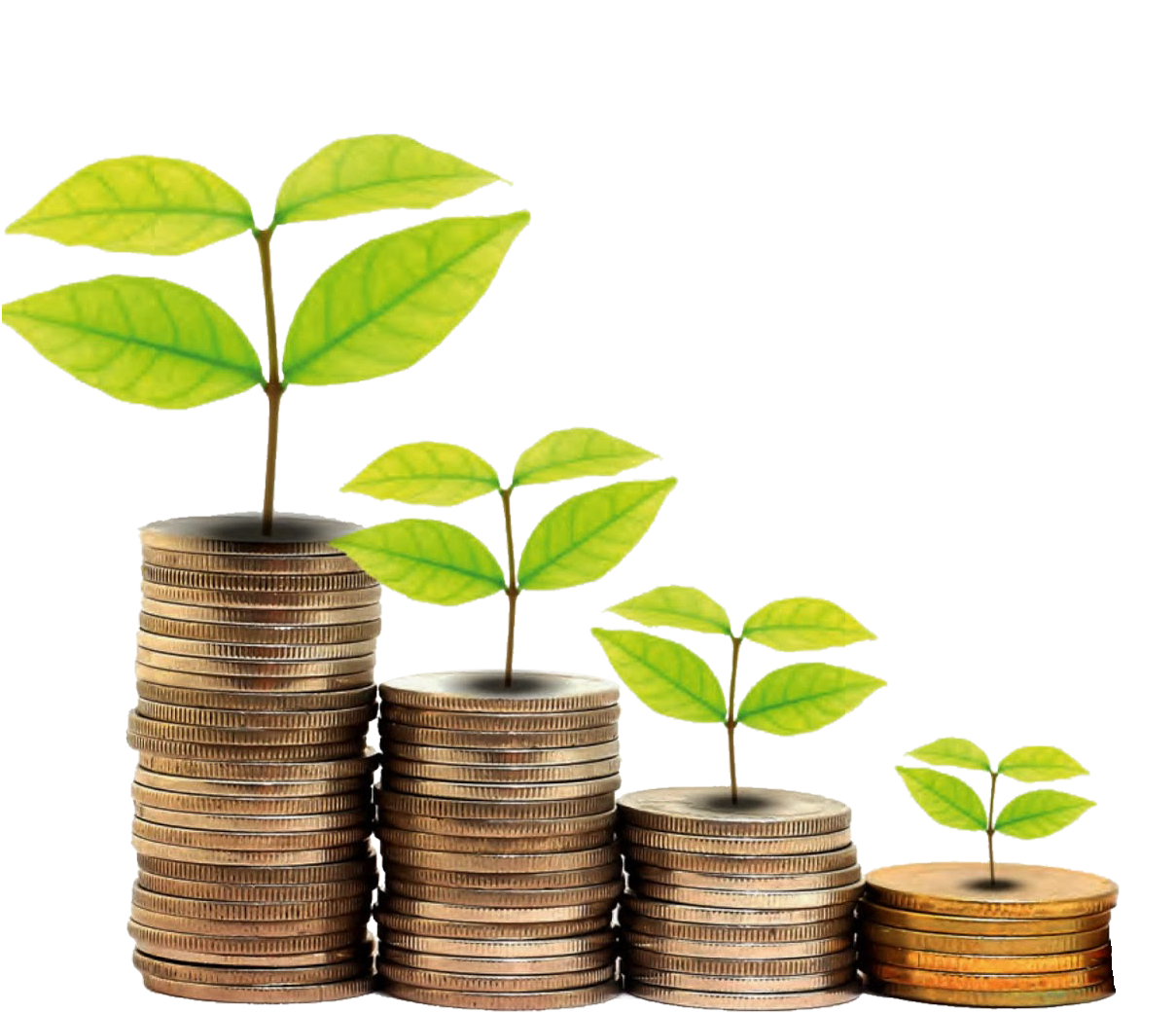 Impact investing and green finance
Impact Investing - Introduction
What is Impact Investing? 
An investment approach that intentionally seeks positive social and environmental impact alongside financial returns.
Invests in companies, organizations, and projects that address social and environmental challenges.
Impact Investing vs. ESG Investing
Key Distinction: 
ESG Investing: Focuses on managing environmental, social, and governance (ESG) risks and opportunities within traditional investments.
Impact Investing: Aims to generate measurable positive social and environmental impact alongside financial returns.
Types of Impact Investments
Examples: 
Renewable energy projects
Affordable housing initiatives
Microfinance institutions
Sustainable agriculture businesses
Social impact bonds
Impact Measurement
Crucial Aspect : 
Measuring the social and environmental impact alongside financial returns.
Frameworks and metrics are used to assess impact across different sectors.
Benefits of Impact Investing
Double Bottom Line: 
Generates positive social and environmental impact alongside financial returns.
Aligns investments with personal values.
Green Finance - A Subset of Impact Investing?
Green Finance: 
Investments dedicated to environmental sustainability projects.
Examples: renewable energy, clean technology, climate change mitigation.
Considered a subset of impact investing with a specific environmental focus.
Green Bonds
Green Bonds: 
Fixed-income instruments where the proceeds are used to finance environmentally friendly projects.
Examples: funding solar energy installations or green buildings.
The Rise of Green Finance
Growing Demand: 
Increased investor interest in addressing climate change and environmental issues.
Government policies and regulations promoting green investments.
Challenges of Impact Investing (Expanded)
Impact Measurement: Measuring social and environmental impact can be complex and subjective due to several factors: 
Differing definitions of impact: What constitutes positive social or environmental impact can vary depending on the investor and the specific area of focus.
Long-term nature of impact: Social and environmental changes often take time to materialize, making it difficult to attribute them directly to an investment.
Data limitations: Reliable data on social and environmental outcomes may not always be readily available, especially for smaller organizations.
Challenges of Impact Investing (Expanded)
Investor Considerations for Impact Measurement:
Clearly define your desired impact goals before investing.
Select investments with a strong track record of measuring and reporting impact.
Understand the limitations of impact measurement and utilize a variety of data sources.
Challenges of Impact Investing (continued) (Expanded)
Limited Liquidity: Some impact investments are in illiquid asset classes, meaning they cannot be easily converted back to cash. This can be challenging for investors with shorter investment horizons or needing quick access to capital. 
Early-stage ventures: Impact investments in startups or young companies often have limited liquidity as there may not be a readily available market for these investments.
Private debt: Loans to impact-driven organizations might have lock-up periods where early redemption is not allowed.
Unlisted stocks: Shares in companies that are not publicly traded can be difficult to sell due to the lack of a secondary market.
Challenges of Impact Investing (continued) (Expanded)
Investor Considerations for Liquidity:
Align your investment horizon with the liquidity profile of impact investments.
Diversify your impact portfolio across asset classes with varying liquidity levels.
Consider investing alongside experienced impact investors who can provide guidance and potentially offer liquidity solutions.
The Future of Impact Investing (Expanded)
Growing Market: The impact investing market is expected to continue growing due to several factors: 
Rising investor demand: More investors are seeking opportunities to align their investments with their values and contribute to positive change.
Increased awareness: Growing public awareness of social and environmental challenges is driving interest in impact investing.
Performance track record: Emerging evidence suggests that impact investments can deliver competitive financial returns alongside social and environmental benefits.
Technological advancements can improve impact measurement and analysis in several ways: * Big data analytics: Processing large datasets to identify trends and measure impact more effectively. * Artificial intelligence (AI): Automating impact data collection and analysis, reducing human error and bias. * Blockchain technology: Ensuring data security and transparency in impact reporting.
The Future of Green Finance (Expanded)
Policy & Regulation: Government policies and regulations can further incentivize green investments by: 
Green taxonomies: Establishing clear definitions of what constitutes "green" investments to attract more capital.
Subsidies and tax breaks: Providing financial incentives for companies and investors to engage in green projects.
Disclosure requirements: Mandating companies to disclose their environmental impact and green investment strategies.
Standardization of green finance definitions and reporting can attract more capital by: * Enhancing transparency and comparability: Investors can better understand and compare the environmental impact of different green investments. * Reducing risk for investors: Standardized frameworks can help mitigate the risk of greenwashing (making misleading claims about environmental benefits). * Facilitating market growth: Standardization can streamline the green finance industry, attracting a wider range of investors and issuers.
Impact Investing & Green Finance - Investor Considerations
Align with Values:  Choose investments that align with your social and environmental values.
Understand the Risks:  Impact investments may have different risk profiles compared to traditional investments.
Seek Expert Advice:  Consider consulting financial advisors specializing in impact investing.
Resources for Impact Investing & Green Finance
Global Impact Investing Network (GIIN): https://thegiin.org/ 
Climate Bonds Initiative: https://www.climatebonds.net/ 
ImpactAssets: https://impactassets.org/
Conclusion
Impact Investing and Green Finance: 
Offer opportunities to generate positive social and environmental impact alongside financial returns.
The market is evolving rapidly, with increasing investor interest and potential for future growth.
Careful consideration and due diligence are crucial before making impact investments.
Case 1: Affordable Housing & Community Development - Calvert Impact Investments
Investment Strategy: Calvert Impact Investments, a leading impact investment firm, manages a fund focused on financing affordable housing projects in underserved communities in the US.
Impact: The fund provides access to safe and affordable housing for low-income families, revitalizes neighbourhoods, and creates jobs in the construction sector.
Financial Performance: The fund has delivered competitive financial returns alongside its social impact, demonstrating the potential for positive social outcomes and financial success.
Case 2: Renewable Energy & Climate Change Mitigation - Mirova Sun Mimosa
Investment: Mirova, an asset management firm, launched the Sun Mimosa fund, which invests in companies developing and deploying renewable energy solutions like solar and wind power.
Impact: The fund contributes to reducing greenhouse gas emissions and combating climate change. It also supports the transition towards a more sustainable energy future.
Financial Performance: The Sun Mimosa fund has generated strong financial returns for investors, demonstrating the growing market potential for renewable energy.
Microfinance & Women's Empowerment - Kiva
Investment Platform: Kiva is a crowdlending platform that connects individuals with microloans for entrepreneurs in developing countries.
Impact: Kiva empowers low-income individuals, particularly women, to start or expand their businesses, create jobs, and improve their livelihoods.
Financial Return: While Kiva is primarily focused on social impact, lenders can choose interest-bearing loans and receive a small financial return alongside the social benefit.
Case 4: Sustainable Agriculture & Food Security - Nuveen Sustainable Agriculture Fund
Investment Strategy: The Nuveen Sustainable Agriculture Fund invests in companies across the agricultural value chain that promote sustainable practices like organic farming and water conservation.
Impact: The fund contributes to more environmentally friendly agricultural practices, biodiversity conservation, and improved food security.
Financial Performance: The fund aims to deliver competitive returns while mitigating risks associated with climate change and resource scarcity in the agriculture sector.
Case 5: Green Bonds & Environmental Infrastructure - Massachusetts Clean Water Trust
Green Bond Issuance: The Massachusetts Clean Water Trust issues green bonds to finance water infrastructure projects that improve water quality and reduce pollution.
Impact: These projects ensure access to clean drinking water for communities and contribute to a healthier environment.
Financial Performance: Green bonds often offer competitive interest rates for investors while funding environmentally beneficial projects.
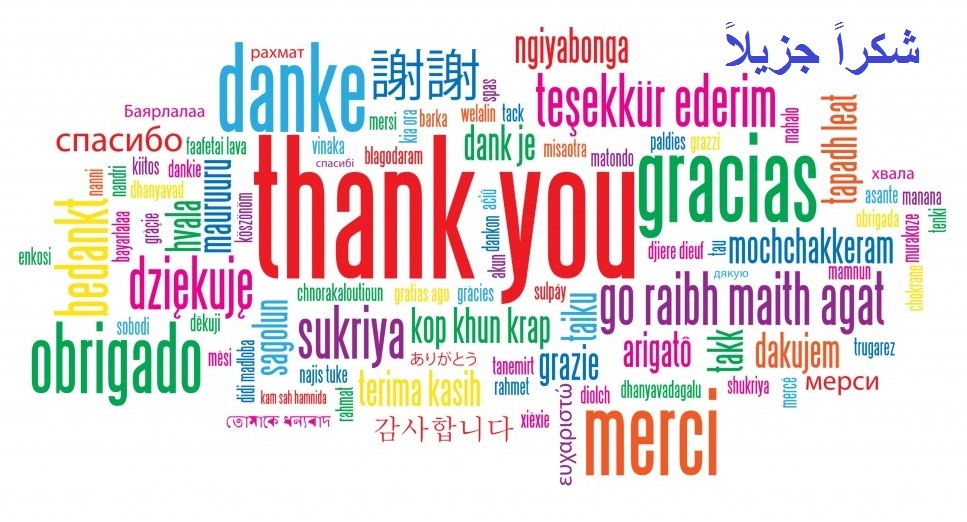